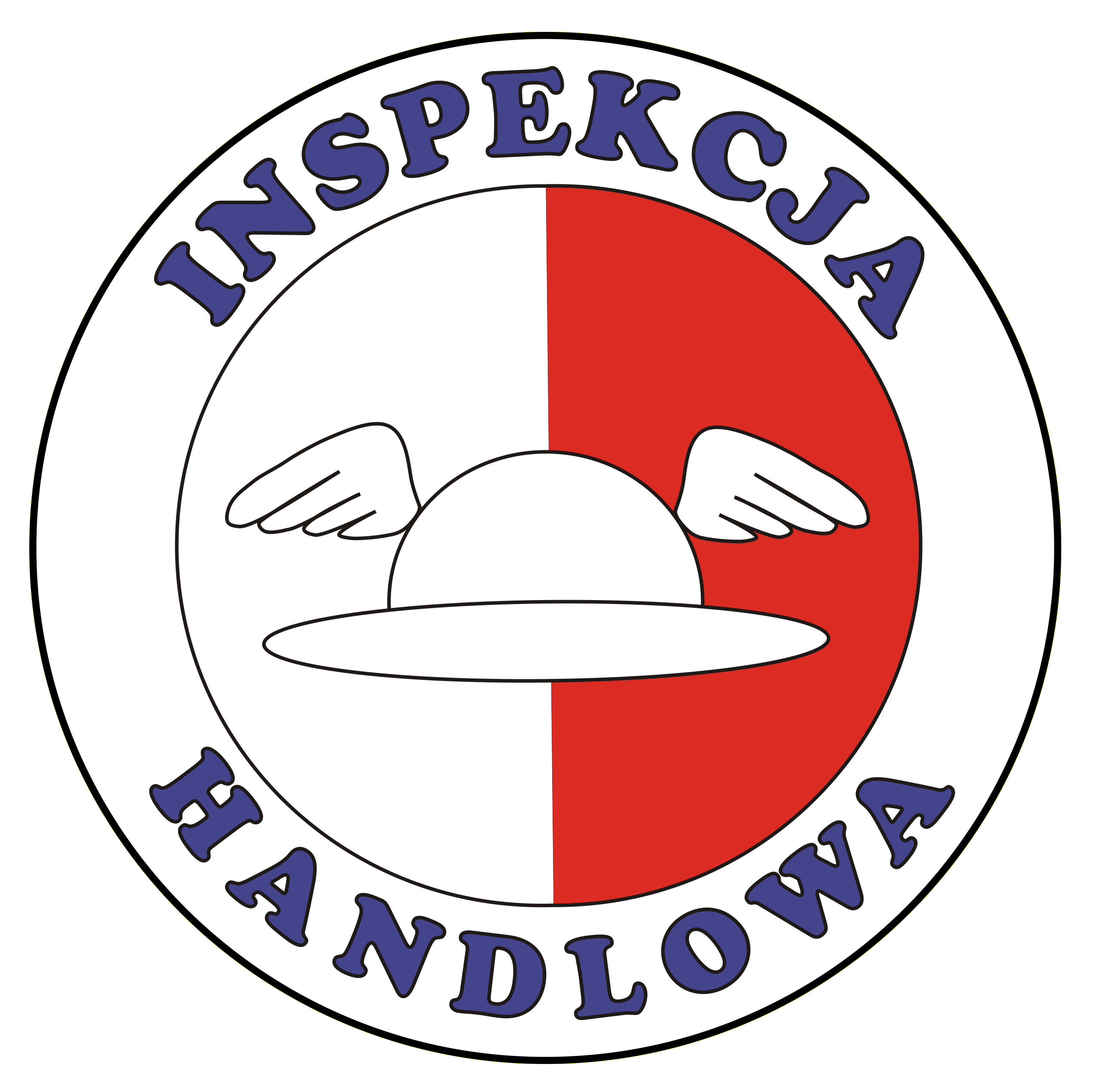 GASTRONOMIA – OBOWIĄZKI PRZEDSIĘBIORCÓW
wybrane zagadnienia, podlegające kontroli Inspekcji Handlowej
Kraków, 2019 r.
Spis treści
GASTRONOMIA– OBOWIĄZKI PRZEDSIĘBIORCÓW
wybrane zagadnienia, podlegające kontroli Inspekcji Handlowej
Oznaczanie potraw
 Wymagania sanitarne
 Wyroby tytoniowei alkohol
 Inne zagadnienia
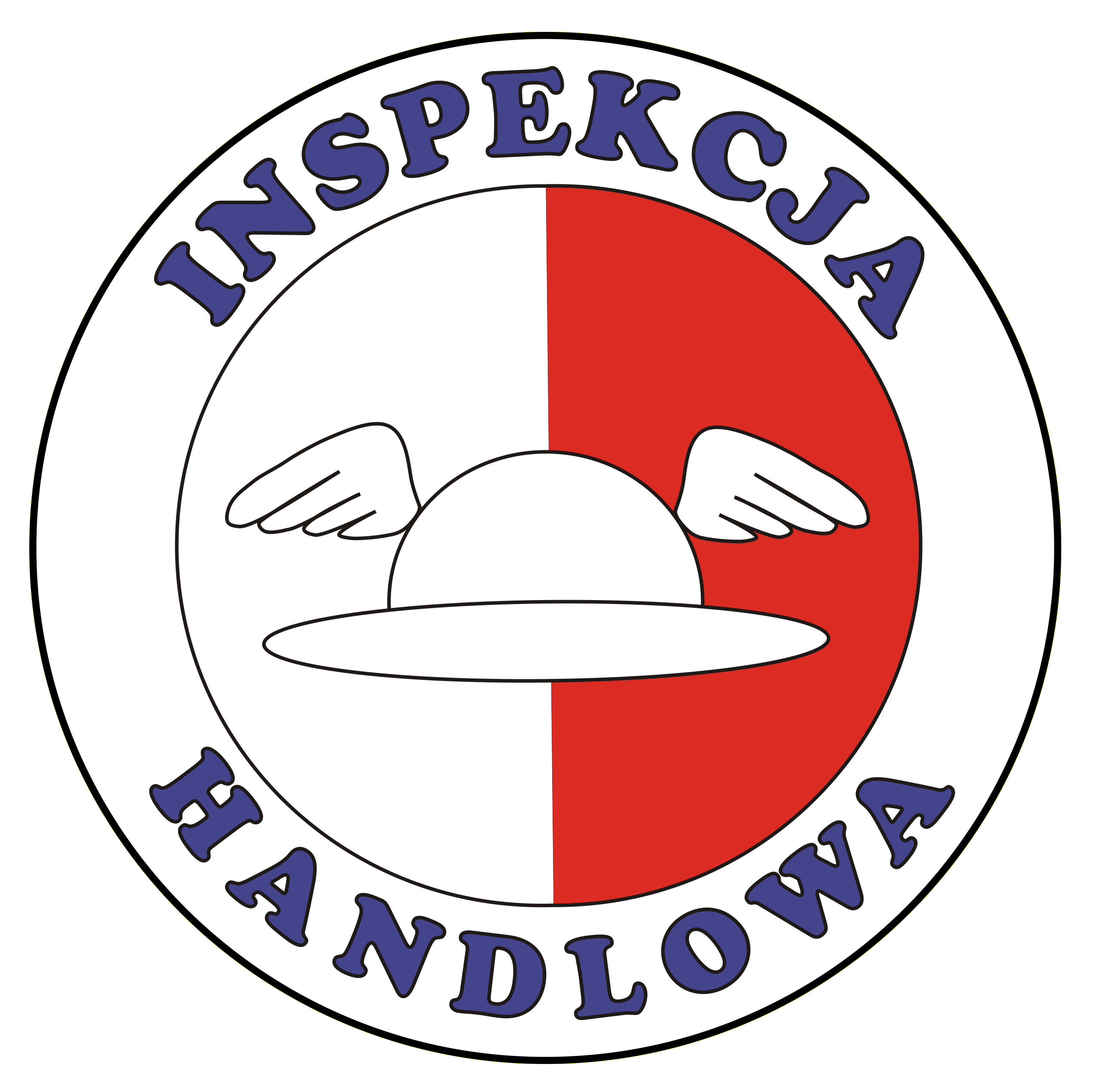 1. Oznaczanie potraw
Nazwa potrawy
Wykaz składników
Podmiana asortymentowa
Cennik/menu i ilość potrawy, wyrobu
Nazwa potrawy
Wszystkie oferowane potrawy muszą być opatrzone informacjami o ich nazwach.
Nazwy te powinny być zrozumiałe, jednoznaczne i odpowiadać produktowi.
Nie powinno się używać nazw typu „danie dnia” bez określenia, co się w nim faktycznie znajduje lub z czego się składa.
Naruszenie tego wymogu może skutkować wymierzeniem przez Inspekcję Handlowąkary pieniężnej w wysokości do pięciokrotnej wartości korzyści majątkowej uzyskanej lub która mogłaby zostać uzyskana przez wprowadzenie tych wyrobów do obrotu,nie niższej jednak niż 500 zł (art. 40a ust. 1 pkt 3 ustawy z dnia 21 grudnia 2000 r. o jakości handlowej artykułów rolno-spożywczych; Dz. U. z 2018 r., poz. 2164 z późn. zm.).
Wykaz składników
Każda potrawa (produkt), oferowana w gastronomii, musi mieć podany wykaz jej składników.
Wykaz składników powinien być dostępny dla konsumenta bezpośrednio, tj. w taki sposób, by nie musiał on podejmować jakichkolwiek dodatkowych czynności w celu jego uzyskania.
„Wykaz składników” powinien obejmować:
	- składniki potrawy, wymienione w malejącej kolejności ich masy w momencie użycia tych składników przy wytwarzaniu potrawy,
	- skład składników złożonych (np. majonezu),
	- substancje lub produkty powodujące alergie lub reakcje nietolerancji – uwidocznionew sposób wyróżniający się na tle innych składników.
Wykaz składników cd.
Naruszenie wymogu właściwego uwidaczniania wykazu składników oferowanych do sprzedaży potraw, może skutkować wymierzeniem przez Inspekcję Handlowąkary pieniężnej w wysokości do pięciokrotnej wartości korzyści majątkowej uzyskanej lub która mogłaby zostać uzyskana przez wprowadzenie tych wyrobów do obrotu,nie niższej jednak niż 500 zł*.

*Art. 40a ust. 1 pkt 3 ustawy z dnia 21 grudnia 2000 r. o jakości handlowej artykułów rolno-spożywczych (Dz. U. z 2018 r., poz. 2164 z późn. zm.).
Podmiana asortymentowa
Konieczne jest używanie właściwych nazw oferowanych potraw, napojów, czy składników.
Należy zwrócić szczególną uwagę, by nie podawać np. nazw:
	- „sok porzeczkowy” w przypadku oferowania napoju porzeczkowego,
	- „oscypek” (Chroniona Nazwa Pochodzenia) w przypadku użycia zwykłego sera wędzonego,
	- „sola” w przypadku używania limandy żółtopłetwej,
	- typu: masło, śmietana, miód, powidło, feta, parmezan, szynka parmeńska itp., gdy faktycznie używane są inne składniki.
Trzeba wystrzegać się również deklaracji, że produkt jest np. „ekologiczny”, „regionalny”, czy wykonany z produktów świeżych, gdy faktycznie nie jest takim produktem lub jest wykonany z mrożonych składników.
Podmiana asortymentowa cd.
Jeżeli w lokalu gastronomicznym na co dzień faktycznie używane są produkty, wymienione w menu (np. oscypek, feta), a zdarzy się tak, że któryś z nich się skończyi kucharz musi użyć „zamiennika”, to należy pamiętać o
wprowadzeniu odpowiednich poprawek w karcie dań.
Podmiana asortymentowa cd.
Wprowadzanie do obrotu potraw czy napojów, których rzeczywisty skład jest niezgodny ze składem deklarowanym w karcie dań (czyli „zafałszowanych”), może skutkować wymierzeniem przez Inspekcję Handlową kary pieniężnej w wysokości nie wyższej niż 10% przychodu osiągniętego w roku rozliczeniowym poprzedzającym rok nałożenia kary,nie niższej jednak niż 1000 zł*.

*Art. 40a ust. 1 pkt 4 ustawy z dnia 21 grudnia 2000 r. o jakości handlowej artykułów rolno-spożywczych (Dz. U. z 2018 r., poz. 2164 z późn. zm.).
Cennik/menu i ilość potrawy, wyrobu
Cennik
W gastronomii, ceny oferowanych potraw i wyrobów, powinny być podane w cenniku.
Cennik powinien też zawierać aktualne informacje umożliwiające konsumentom identyfikację ceny z potrawą lub wyrobem, w szczególności pełną nazwę potrawy lub wyrobu, pod którą jest on sprzedawany, oraz określenie ilości potrawy lub wyrobu, do których się odnosi.
Konsumentom powinna być zapewniona wystarczająca liczba cenników oferowanych potraw, wyrobów i napojów oraz powinny być one udostępnione przed przyjęciem zamówienia.
Cennik może być też wywieszony w miejscu ogólnodostępnym wewnątrz lub na zewnątrz lokalu gastronomicznego.
Cennik/menu i ilość potrawy cd.
Ilość potrawy w cenniku
Ilość potrawy, do której odnosi się cena produktu powinna obejmować jej ilośćpo obróbce termicznej, tj. faktyczną ilość, którą dostaje konsument.
Należy pamiętać, że „mały”, „średni”, „duży” itp. To nie są właściwe określenia ilości!
Cennik/menu i ilość potrawy cd.
Brak cennika w lokalu gastronomicznym, uwidocznienie go w sposób niedostępny dla konsumentów, czy też sformułowanie go w sposób nieodpowiadający wymaganiom prawa, może skutkować nałożeniem przez Inspekcję Handlową kary pieniężnejdo wysokości 20 000 zł*. 

*Art. 6 ust. 1 ustawy z dnia 9 maja 2014 r. o informowaniu o cenach towarów i usług (Dz. U. z 2019 r., poz. 178).
2. Wymagania sanitarne
Stan sanitarno-porządkowy
Badania pracowników
Warunki przechowywania
Daty minimalnej trwałości i terminy przydatności do spożycia
Materiały do kontaktu z żywnością
Stan sanitarno-porządkowy
W placówce gastronomicznej powinna być zachowana czystość, a osoby przygotowujące posiłki – mieć zapewnioną odpowiednią odzież ochronną.
Niedopełnianie obowiązku zapewnienia należytego stanu sanitarnego i niezachowanie należytej czystości w produkcji lub obrocie środkami spożywczymi jest
wykroczeniem,
podlegającym karze grzywny*.
Inspekcja Handlowa, w przypadku stwierdzenia takiego naruszenia, nakłada grzywnęw drodze mandatu karnego i informuje właściwą Inspekcję Sanitarną.
*Art. 111 ustawy z dnia 20 maja 1971 r. Kodeks wykroczeń (Dz. U. z 2019 r., poz. 821).
Badania pracowników
Osoby pracujące w styczności z żywnością powinny posiadać orzeczenie lekarskie dla celów sanitarno-epidemiologicznych o braku przeciwwskazań do wykonywania prac, przy wykonywaniu których istnieje możliwość przeniesienia zakażenia na inne osoby.
Orzeczenia lekarskie powinny być przechowywane w aktach osobowych takich osób, a ich kopie – w miejscu wykonywania pracy.
Dopuszczenie do pracy wymagającej styczności z żywnością osób, które nie posiadają orzeczeń lekarskich do celów sanitarno-epidemiologicznych jest
wykroczeniem,
podlegającym karze grzywny.
Inspekcja Handlowa, w przypadku stwierdzenia takiego naruszenia, wystosowuje wnioseko ukaranie do właściwego Sądu Rejonowego i informuje właściwą Inspekcję Sanitarną.
Art. 59 ust. 2, 3 i 4 oraz art. 100 ust. 1 pkt 11 ustawy z dnia 25 sierpnia 2006 r. o bezpieczeństwie żywności i żywienia(Dz. U. z 2018 r., poz. 1541 z późn. zm.).
Warunki przechowywania i wymagania higieniczne
Środki spożywcze powinny być przechowywane z uwzględnieniem deklaracji producentów oraz przepisów rozporządzenia (WE) nr 852/2004 Parlamentu Europejskiego i Rady z dnia29 kwietnia 2004 r. w sprawie higieny środków spożywczych (Dz. U. UE. L. z 2004 r. Nr 139,str. 1 z późn. zm.), tj. m.in. zgodnie z kryteriami mikrobiologicznymi, wymogami dotyczącymi temperatury, czy zachowaniem odrębności asortymentowej.
Nieprzestrzeganie wymagań higienicznych jest
wykroczeniem,
podlegającym karze grzywny*.
Inspekcja Handlowa, w przypadku stwierdzenia takiego naruszenia, nakłada grzywnęw drodze mandatu karnego i informuje właściwą Inspekcję Sanitarną.

*Art.  111 §  1 Kodeksu wykroczeń
Daty minimalnej trwałości i terminy przydatności do spożycia
Data minimalnej trwałości to data, do której dany środek spożywczy zachowuje swoje szczególne właściwości pod warunkiem jego właściwego przechowywania*.
Termin przydatności do spożycia zastępuje datę minimalnej trwałości w przypadku środków spożywczych, które z mikrobiologicznego punktu widzenia szybko się psują i z tego względu już po krótkim czasie mogą stanowić bezpośrednie zagrożenie dla zdrowia ludzkiego**.
Środki spożywcze oznakowane datą minimalnej trwałości lub terminem przydatności do spożycia mogą znajdować się w obrocie tylko do tej daty lub terminu***.
*Art. 2 ust. 2 lit. r rozporządzenia Parlamentu Europejskiego i Rady (UE) nr 1169/2011 z dnia 25 października 2011 r. w sprawie przekazywania konsumentom informacji na temat żywności, zmiany rozporządzeń Parlamentu Europejskiego i Rady (WE) nr 1924/2006 i (WE) nr 1925/2006 oraz uchylenia dyrektywy Komisji 87/250/EWG, dyrektywy Rady 90/496/EWG, dyrektywy Komisji 1999/10/WE, dyrektywy 2000/13/WE Parlamentu Europejskiego i Rady, dyrektyw Komisji 2002/67/WE i 2008/5/WE oraz rozporządzenia Komisji (WE) nr 608/2004 (Dz. U. UE. L. z 2011 r. Nr 304, str. 18 z późn. zm.).
**Art. 24 ust. 1 ww. rozporządzenia.
***Art. 52 ustawy z dnia 25 sierpnia 2006 r. o bezpieczeństwie żywności i żywienia (Dz. U. z 2018 r., poz. 1541 z późn. zm.).
Daty minimalnej trwałości i terminy przydatności do spożycia cd.
Używanie do produkcji albo wprowadzanie do obrotu środka spożywczego po upływie terminu przydatności do spożycia lub daty minimalnej trwałości jest
wykroczeniem,
podlegającym karze grzywny*.
Inspekcja Handlowa, w przypadku stwierdzenia takiego naruszenia, nakłada grzywnęw drodze mandatu karnego i informuje właściwą Inspekcję Sanitarną.

*Art. 100 ust. 1 pkt 1 ustawy z dnia 25 sierpnia 2006 r. o bezpieczeństwie żywności i żywienia (Dz. U. z 2018 r., poz. 1541 z późn. zm.).
Materiały do kontaktu z żywnością
Materiały i wyroby do kontaktu z żywnością to materiały, które w stanie gotowym do użytkowania:
	- są przeznaczone do kontaktu z żywnością lub
	- pozostają w kontakcie z żywnością i są przeznaczone do tego celu lub
	- można w sposób uzasadniony oczekiwać, iż wejdą w kontakt z żywnością albo nastąpi migracja ich składników do żywności w przypadku ich zastosowania w normalnych lub możliwych do przewidzenia warunkach*.

*Art. 1 ust. 2 rozporządzenia (WE) nr 1935/2004 Parlamentu Europejskiego i Rady z dnia 27 października 2004 r. w sprawie materiałów i wyrobów przeznaczonych do kontaktu z żywnością oraz uchylające dyrektywy 80/590/EWG i 89/109/EWG (Dz. U. UE. L. z 2004 r. Nr 338, str. 4z późn. zm.).
Materiały do kontaktu z żywnością cd.
Materiały i wyroby do kontaktu z żywnością powinny być produkowane zgodnie z dobrą praktyką produkcyjną tak, aby w normalnych lub możliwych do przewidzenia warunkach użytkowania nie dochodziło do migracji ich składników do żywności w ilościach, które mogłyby:
	- stanowić zagrożenie dla zdrowia człowieka lub
	- powodować niemożliwe do przyjęcia zmiany w składzie żywności lub
	- powodować pogorszenie jej cech organoleptycznych*.
Oznakowanie, reklamy i sposób prezentowania materiału lub wyrobu nie powinny wprowadzać konsumentów w błąd*.
Do takich materiałów powinna być m.in. dołączona informacja „do kontaktu z żywnością”, czy też symbol kieliszka i widelca**.

*Art. 3 rozporządzenia (WE) nr 1935/2004 Parlamentu Europejskiego i Rady z dnia 27 października 2004 r. w sprawie materiałów i wyrobów przeznaczonych do kontaktu z żywnością oraz uchylające dyrektywy 80/590/EWG i 89/109/EWG (Dz. U. UE. L. z 2004 r. Nr 338, str. 4 z późn. zm.).
**Art. 15 ust. 1 lit. a ww. rozporządzenia.
Materiały do kontaktu z żywnością cd.
Ponadto, należy zapewnić możliwość śledzenia drogi materiałów i wyrobów do kontaktuz żywnością w celu ułatwienia procesu kontroli, wycofywania wadliwych produktówz rynku, udzielania informacji konsumentom oraz przypisania odpowiedzialności, czyli restaurator powinien przechowywać dokumentację związaną z tymi wyrobami*.

Używanie w obrocie materiałów lub wyrobów przeznaczonych do kontaktu z żywnością, które nie spełniają wymagań prawa jest
wykroczeniem,
podlegającym karze grzywny**.
Inspekcja Handlowa, w przypadku stwierdzenia takiego naruszenia, wystosowuje wnioseko ukaranie do właściwego Sądu Rejonowego i informuje właściwą Inspekcję Sanitarną.

*Art. 17 ust. 1 rozporządzenia (WE) nr 1935/2004 Parlamentu Europejskiego i Rady z dnia 27 października 2004 r. w sprawie materiałów i wyrobów przeznaczonych do kontaktu z żywnością oraz uchylające dyrektywy 80/590/EWG i 89/109/EWG (Dz. U. UE. L. z 2004 r. Nr 338, str. 4 z późn. zm.).
**Art. 100 ust. 1 pkt 13 ustawy z dnia 25 sierpnia 2006 r. o bezpieczeństwie żywności i żywienia (Dz. U. z 2018 r., poz. 1541 z późn. zm.).
3. Wyroby tytoniowe i alkohol
Wyroby tytoniowe
Alkohol
Zakaz palenia i wydzielone do tego miejsca
Zakaz sprzedaży
Wywieszki informacyjne
Promocja i reklama
Zezwolenia
Zakup od podmiotu uprawnionego
Zakaz sprzedaży
Wywieszki informacyjne
Promocja i reklama
Wyroby tytoniowe
Ustawa z dnia 9 listopada 1995 r. o ochronie zdrowia przed następstwami używania tytoniu i wyrobów tytoniowych(Dz. U. z 2018 r., poz. 1446 z późn. zm.).
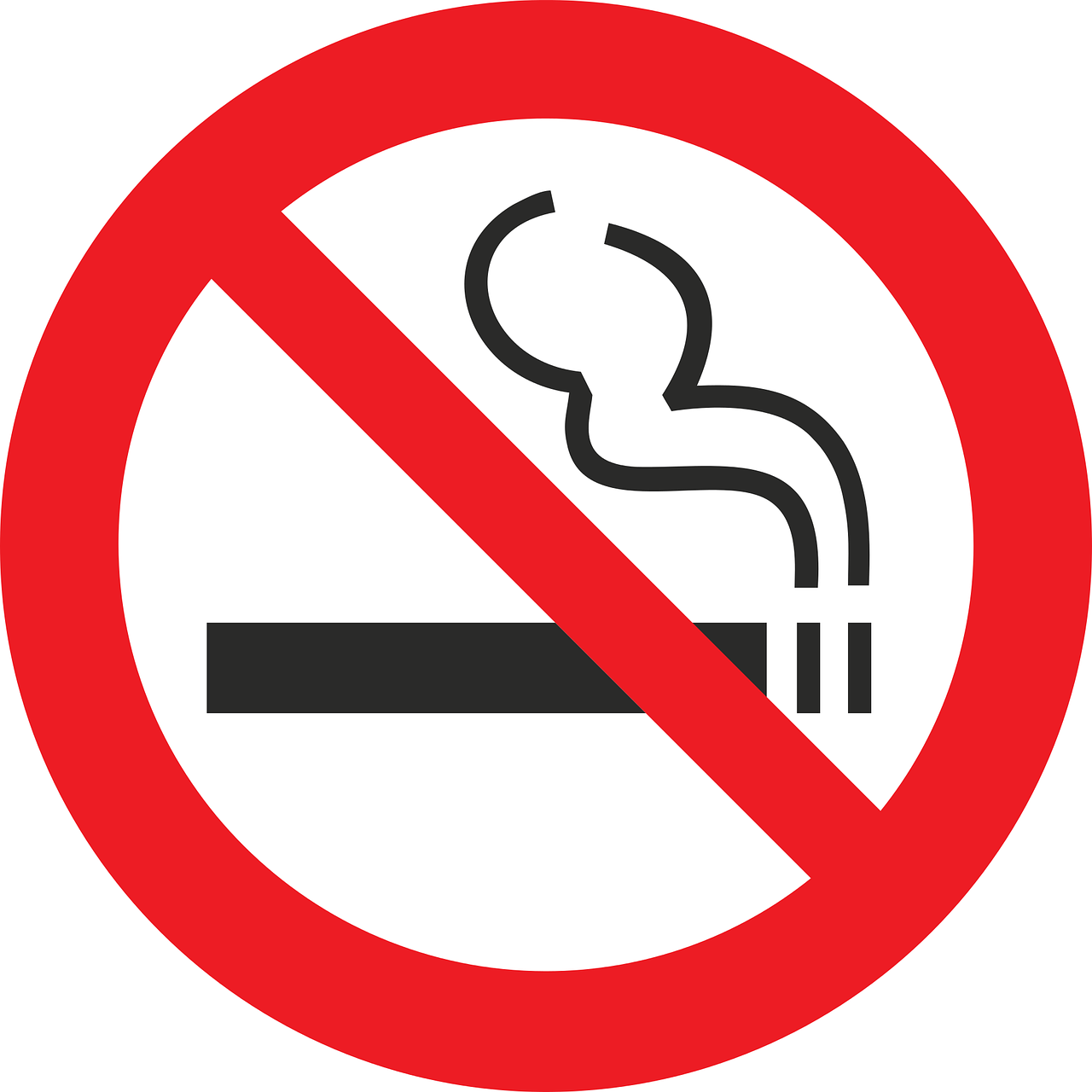 Zakaz palenia i wydzielone do tego miejsca
Na terenie lokali gastronomicznych obowiązuje zakaz palenia (art. 5 ust. 1 pkt 6).
Zakaz ten dotyczy zarówno wyrobów tytoniowych, jak i nowatorskich wyrobów tytoniowych, czy papierosów elektronicznych.
Zakaz palenia i wydzielone do tego miejsca
Palarnia
Wyłączone spod zakazu miejsce
Właściciel lub zarządzający może wyznaczyć palarnię (art. 5a ust. 3 pkt 6).
Za palarnię uznaje się:
wyodrębnione konstrukcyjnie od innych pomieszczeń i ciągów komunikacyjnych pomieszczenie, odpowiednio oznaczone, służące wyłącznie do palenia wyrobów tytoniowych, w tym nowatorskich wyrobów tytoniowych, lub papierosów elektronicznych, zaopatrzone w wywiewną wentylację mechaniczną lub system filtracyjny w taki sposób, aby dym tytoniowy, para z papierosów elektronicznych lub substancje uwalniane za pomocą nowatorskiego wyrobu tytoniowego nie przenikały do innych pomieszczeń (art. 2 pkt 15).
Właściciel lub zarządzający lokalem gastronomiczno-rozrywkowym z co najmniej dwoma pomieszczeniami przeznaczonymi do konsumpcji może również wyłączyć spod zakazu palenia: jedno zamknięte pomieszczenie konsumpcyjne w zakresie palenia:
	1) papierosów elektronicznych lub nowatorskich wyrobów tytoniowych albo
	2) wyrobów tytoniowych, w tym nowatorskich wyrobów tytoniowych i papierosów elektronicznych, jeżeli to zamknięte pomieszczenie konsumpcyjne jest wyposażone w wentylację zapewniającą, aby dym tytoniowy nie przenikał do innych pomieszczeń (art. 5a ust. 4).
Zakaz sprzedaży
W lokalu gastronomicznym obowiązuje zakaz sprzedaży wyrobów tytoniowych, papierosów elektronicznych lub pojemników zapasowych osobom do lat 18 (art. 6 ust. 1). 
W przypadku wątpliwości co do wieku kupującego, sprzedawca może żądać okazania dokumentu potwierdzającego wiek (art. 6 ust. 1a).
Zakaz sprzedaży cd.
Sprzedaż wyrobów tytoniowych, papierosów elektronicznych lub pojemników zapasowych osobom do lat 18 jest 
wykroczeniem,
podlegającym karze grzywny do 2 000 zł (art. 13 ust. 1).
Inspekcja Handlowa, w przypadku stwierdzenia takiego naruszenia, wystosowuje wnioseko ukaranie do właściwego Sądu Rejonowego.
Wywieszki informacyjne
Zakaz sprzedaży
Zakaz palenia
W lokalu gastronomicznym powinna być umieszczona widoczna i czytelna informacja o treści:
"Zakaz sprzedaży wyrobów tytoniowych, papierosów elektronicznych lub pojemników zapasowych osobom do lat 18 (art. 6 ust. 1 ustawy z dnia 9 listopada 1995 r. o ochronie zdrowia przed następstwami używania tytoniui wyrobów tytoniowych)„
(art. 6 ust. 1)
W lokalu gastronomicznym, w widocznych miejscach powinna być umieszczona informacja o zakazie palenia, czyli:
odpowiednie oznaczenie słowne i graficzne informujące o zakazie palenia wyrobów tytoniowych i palenia papierosów elektronicznych na terenie obiektu.
(art. 5 ust. 1a)
Wywieszki informacyjne – brak
Naruszenie przepisów, dotyczących uwidaczniania informacji o zakazie sprzedaży lub zakazie palenia jest
wykroczeniem,
podlegającym karze grzywny do 2 000 zł (art. 13 ust. 1).
Inspekcja Handlowa, w przypadku stwierdzenia takich naruszeń, wystosowuje wnioseko ukaranie do właściwego Sądu Rejonowego.
Promocja i reklamawyrobów tytoniowych, papierosów elektronicznych, pojemników zapasowych lub rekwizytów tytoniowych
Promocja
Reklama
polega na:
publicznym rozdawaniu,
organizowaniu degustacji,
organizowaniu premiowanej sprzedaży lub konkursów opartych na ich zakupie oraz innych form publicznego zachęcania do ich nabywania lub używania, bez względu na formę dotarcia do adresata,
oferowaniu wyrobów tytoniowych konsumentom po obniżonej cenie w stosunku do ceny wydrukowanej na opakowaniu jednostkowym.
(art. 2 pkt 23)
polega na:
rozpowszechnianiu komunikatów, wizerunków marek lub symboli z nimi związanych,
rozpowszechnianiu nazw lub symboli graficznych podmiotów produkujących, nieróżniących się od nazw i symboli graficznych samych wyrobów
– służące popularyzowaniu marek ww. produktów.
(art. 2 pkt 25)
Zakaz reklamy i promocjiwyrobów tytoniowych, papierosów elektronicznych, pojemników zapasowych lub rekwizytów tytoniowych
Zabroniona jest reklama wyrobów tytoniowych, papierosów elektronicznych, pojemników zapasowych lub rekwizytów tytoniowych i promocja wyrobów tytoniowych, papierosów elektronicznych, pojemników zapasowych lub rekwizytów tytoniowych oraz reklamyi promocji produktów imitujących te wyroby, lub symboli związanych z używaniem tytoniu, wyrobów tytoniowych, papierosów elektronicznych lub pojemników zapasowych (art. 8 ust. 1).
Zakaz dotyczy również mediów społecznościowych, np. postów na portalu Facebook czy Instagram.
Zabronione jest dodatkowo eksponowanie w placówce przedmiotów imitujących opakowania wyrobów tytoniowych oraz opakowania papierosów elektronicznych lub pojemników zapasowych (art. 8 ust. 3).
Zakaz reklamy i promocjiwyrobów tytoniowych, papierosów elektronicznych, pojemników zapasowych lub rekwizytów tytoniowych
Naruszenie zakazu reklamy lub promocji albo zakazu eksponowania przedmiotów imitujących opakowania wyrobów tytoniowych, papierosów elektronicznych lub pojemników zapasowych jest
przestępstwem,
podlegającym grzywnie do 200 000 zł albo karze ograniczenia wolności,
albo obu tym karom łącznie (art. 12 pkt 1 i 3).
Inspekcja Handlowa, w przypadku stwierdzenia takich naruszeń, informuje właściwą jednostkę Prokuratury o możliwości popełnienia przestępstwa.
Alkohol
Ustawa z dnia 26 października 1982 r.o wychowaniu w trzeźwościi przeciwdziałaniu alkoholizmowi(Dz. U. z 2018 r., poz. 2137 z późn. zm.).
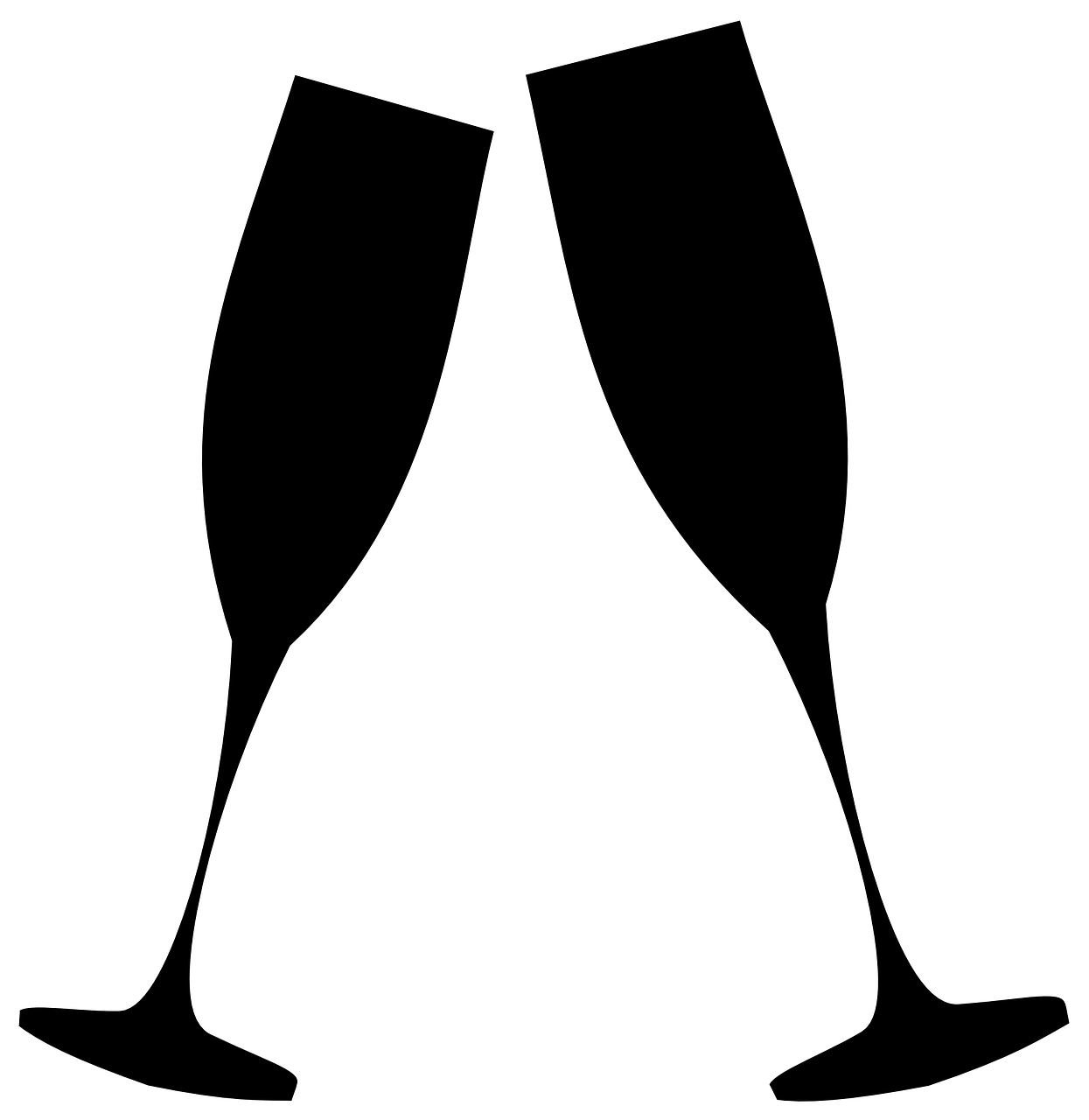 Zezwolenia na sprzedaż alkoholu
Sprzedaż napojów alkoholowych przeznaczonych do spożycia w miejscu lub poza miejscem sprzedaży może być prowadzona tylko na podstawie zezwolenia wydanego przez wójta (burmistrza, prezydenta miasta), właściwego ze względu na lokalizację punktu sprzedaży (art. 18 ust. 1).
Zezwolenia wydawane są oddzielnie na następujące rodzaje napojów alkoholowych:
	1) do 4,5% zawartości alkoholu oraz na piwo,
	2) powyżej 4,5% do 18% zawartości alkoholu (z wyjątkiem piwa),
	3) powyżej 18% zawartości alkoholu (art. 18 ust. 3).
Zezwolenia na sprzedaż alkoholu
Sprzedaż lub podawanie napojów alkoholowych bez wymaganego zezwolenia albo wbrew jego warunkom jest
przestępstwem,
podlegającym grzywnie (art. 43 ust. 1).

Inspekcja Handlowa, w przypadku stwierdzenia takich naruszeń, informuje właściwą jednostkę Prokuratury o możliwości popełnienia przestępstwa i zawiadamia organ wydający zezwolenie, który może je cofnąć. Inspekcja Handlowa może również przeprowadzić dochodzenie uproszczone we własnym zakresie.

Ważne! Należy pamiętać o zgłaszaniu organowi wydającemu zezwolenie wszelkich zmian stanu faktycznego i prawnego w stosunku do danych zawartych w zezwoleniu, w terminie 14 dni od dnia powstania tych zmian (art. 18 ust. 7 pkt 7).
Zakup od podmiotu uprawnionego
Alkohol, sprzedawany w lokalu gastronomicznym, musi zostać zakupiony u producenta lub przedsiębiorcy, posiadającego odpowiednie zezwolenie na sprzedaż hurtową (art. 18 ust. 7 pkt 3).
Sprzedaż lub podawanie napojów alkoholowych w wypadkach, kiedy jest to zabronione (czyli również w przypadku, gdy pochodzą one od sprzedawcy, niemającego zezwolenia na obrót hurtowy), jest
przestępstwem,
podlegającym grzywnie (art. 43 ust. 1).

Inspekcja Handlowa, w przypadku stwierdzenia takich naruszeń, informuje właściwą jednostkę Prokuratury o możliwości popełnienia przestępstwa i zawiadamia organ wydający zezwolenie, który może je cofnąć. Inspekcja Handlowa może również przeprowadzić dochodzenie uproszczone we własnym zakresie.
Zakaz sprzedaży
Zabroniona jest sprzedaż i podawanie napojów alkoholowych:
	1) osobom, których zachowanie wskazuje, że znajdują się w stanie nietrzeźwości,
	2) osobom do lat 18,
	3) na kredyt lub pod zastaw.
W przypadku wątpliwości co do pełnoletności nabywcy, sprzedający lub podający napoje alkoholowe, może żądać okazania dokumentu stwierdzającego wiek nabywcy.
(art. 15)
Zakaz sprzedaży
Sprzedaż lub podawanie napojów alkoholowych w wypadkach, kiedy jest to zabronione (czyli również w przypadku, gdy jest on sprzedawany osobom nieletnim, nietrzeźwym czy na kredyt lub pod zastaw), jest
przestępstwem,
podlegającym grzywnie (art. 43 ust. 1).

Inspekcja Handlowa, w przypadku stwierdzenia takich naruszeń, informuje właściwą jednostkę Prokuratury o możliwości popełnienia przestępstwa i zawiadamia organ wydający zezwolenie, który może je cofnąć. Inspekcja Handlowa może również przeprowadzić dochodzenie uproszczone we własnym zakresie.
Wywieszki informacyjne
W lokalu gastronomicznym powinna być obowiązkowo umieszczona informacjao szkodliwości spożywania alkoholu (art. 13 ust. 2).
Brak umieszczenia takiej informacji jest
wykroczeniem,
podlegającym karze grzywny (art. 45 pkt 2) w wysokości 150 zł.

Inspekcja Handlowa, w przypadku stwierdzenia takiego naruszenia, nakłada grzywnę w drodze mandatu karnego i może zawiadomić organ wydający zezwolenie.
Promocja i reklamanapojów alkoholowych
Promocja
Reklama
polega na:
publicznej degustacji,
rozdawaniu rekwizytów związanych z napojami alkoholowymi,
organizowaniu premiowanej sprzedaży napojów alkoholowych,
Innych formach publicznego zachęcania do nabywania napojów alkoholowych (art. 21 ust. 1 pkt 2).
polega na:
publicznym rozpowszechnianiu znaków towarowych lub symboli graficznychz nimi związanych, a także
nazw i symboli graficznych producentów, nieróżniących się od nazw i symboli graficznych napojów alkoholowych, służące popularyzowaniu znaków towarowych napojów alkoholowych(art. 21 ust. 1 pkt 3).
Zakaz reklamy i promocjinapojów alkoholowych
Zakazy określone dalej nie obejmują reklamy i promocji napojów alkoholowych prowadzonej na terenie punktów prowadzących sprzedaż napojów alkoholowych przeznaczonych do spożycia w miejscu sprzedaży, czyli lokali gastronomicznych posiadających odpowiednie zezwolenie na ich sprzedaż do spożycia w miejscu sprzedaży (art. 131 ust. 9).
Uwaga! Zakazy obejmują jednak posty publikowane w mediach społecznościowych!
Zakaz reklamy i promocjinapojów alkoholowych
Zabroniona jest się reklama i promocja napojów alkoholowych, z wyjątkiem piwa, którego reklama i promocja jest dozwolona, pod warunkiem że:
	- nie jest kierowana do małoletnich ani nie przedstawia takich osób,
	- nie łączy spożywania alkoholu ze sprawnością fizyczną bądź kierowaniem pojazdami,
	- nie zawiera stwierdzeń, że alkohol posiada właściwości lecznicze, jest środkiem stymulującym, uspakajającym lub sposobem rozwiązywania konfliktów osobistych,
	- nie zachęca do nadmiernego spożycia alkoholu,
	- nie przedstawia abstynencji lub umiarkowanego spożycia alkoholu w negatywny sposób,
	- nie podkreśla wysokiej zawartości alkoholu w napojach alkoholowych jako cechy wpływającej pozytywnie na ich jakość,
	- nie wywołuje skojarzeń z atrakcyjnością seksualną, relaksem lub wypoczynkiem, nauką lub pracą czy też sukcesem zawodowym lub życiowym (art. 131 ust. 1).
Zakaz reklamy i promocjinapojów alkoholowych
Naruszenie zakazu promocji lub reklamy napojów alkoholowych jest
przestępstwem,
podlegającym grzywnie od 10 000 do 500 000 zł (art. 452 ust. 1).

Inspekcja Handlowa, w przypadku stwierdzenia takiego naruszenia, informuje właściwą jednostkę Prokuratury o możliwości popełnienia przestępstwa i zawiadamia organ wydający zezwolenie, który może je cofnąć.
4. Inne zagadnienia
Identyfikowalność towarów
Przyrządy pomiarowe
Opłata recyklingowa
Zakres działalności
Opłata za serwis kelnerski
Zakup kontrolny
Pobieranie próbek do badań
Identyfikowalność towarów
Prowadzący lokal gastronomiczny powinien zapewnić możliwość śledzenia żywnościi identyfikacji podmiotu, który dostarczył im środek spożywczy, czyli przechowywać odpowiednią dokumentację*.
Niewykonywanie obowiązków w zakresie identyfikacji dostawców jest
wykroczeniem,
podlegającym karze grzywny** 
Inspekcja Handlowa, w przypadku stwierdzenia takiego naruszenia, wystosowuje wnioseko ukaranie do właściwego Sądu Rejonowego i informuje właściwą Inspekcję Sanitarną.

*Art. 18 ust. 1 i 2 rozporządzenia (WE) nr 178/2002 Parlamentu Europejskiego i Rady z dnia 28 stycznia 2002 r. ustanawiające ogólne zasadyi wymagania prawa żywnościowego, powołujące Europejski Urząd ds. Bezpieczeństwa Żywności oraz ustanawiające procedury w zakresie bezpieczeństwa żywności (Dz. U. UE. L. z 2002 r. Nr 31, str. 1 z późn. zm.).
**Art. 100 ust. 1 pkt 7 ustawy z dnia 25 sierpnia 2006 r. o bezpieczeństwie żywności i żywienia (Dz. U. z 2018 r., poz. 1541 z późn. zm.).
Przyrządy pomiarowe
Przyrządy pomiarowe (np. wagi) używane w obrocie z udziałem konsumentów, podlegają prawnej kontroli metrologicznej*.
Mogą być zatem używane tylko wtedy, kiedy posiadają odpowiednio ważną decyzję zatwierdzenia typu lub ważną legalizację**.
Stosowanie lub przechowywanie w stanie gotowości do użycia przyrządów pomiarowych, podlegających prawnej kontroli metrologicznej, bez wymaganych dowodów tej kontroli lub niespełniające wymagań jest
wykroczeniem,
podlegającym karze grzywny***.
Inspekcja Handlowa, w przypadku stwierdzenia takiego naruszenia, nakłada grzywnęw drodze mandatu karnego i informuje właściwy Urząd Miar.

*Art. 8 ust. 1 ustawy z dnia 11 maja 2001 r. Prawo o miarach (Dz. U. z 2019 r., poz. 541 z późn. zm.).
**Art. 8a ust. 1 ww. ustawy.
***Art. 26 ust. 1 pkt 3 ww. ustawy.
Opłata recyklingowa
Inspekcja Handlowa sprawdza, czy pobierana jest opłata recyklingowa od „lekkich toreb z tworzywa sztucznego”.
Przedsiębiorca prowadzący m.in. Lokal gastronomiczny, w którym są oferowane lekkie torby na zakupy z tworzywa sztucznego przeznaczone do pakowania produktów oferowanych w tej jednostce, jest obowiązany pobrać opłatę recyklingową od nabywającego lekką torbę na zakupy z tworzywa sztucznego.
Takiej opłaty nie pobiera się od nabywającego bardzo lekką torbę na zakupy z tworzywa sztucznego.

*Art. 40a ustawy z dnia 13 czerwca 2013 r. o gospodarce opakowaniami i odpadami opakowaniowymi (Dz. U. z 2019 r., poz. 542).
Opłata recyklingowa cd.
„Lekką torbą” na zakupy z tworzywa sztucznego, wymagającą pobrania opłaty recyklingowej jest torba na zakupy, z uchwytami lub bez uchwytów, wykonanaz tworzywa sztucznego, która jest oferowana w jednostkach handlu detalicznego lub hurtowego, o grubości materiału poniżej 50 mikrometrów*.
„Bardzo lekką” torbą na zakupy z tworzywa sztucznego, która nie wymaga pobrania opłaty recyklingowej jest torba na zakupy, z uchwytami lub bez uchwytów, wykonanaz tworzywa sztucznego, która jest oferowana w jednostkach handlu detalicznego lub hurtowego:
	1. o grubości materiału poniżej 15 mikrometrów,
	2. która jest wymagana ze względów higienicznych lub
	3. oferowana jako podstawowe opakowanie żywności luzem,
	4. gdy pomaga to w zapobieganiu marnowaniu żywności**.

*Art. 8 pkt 15a lit. a ustawy z dnia 13 czerwca 2013 r. o gospodarce opakowaniami i odpadami opakowaniowymi (Dz. U. z 2019 r., poz. 542).
**Art. 8 pkt 15a lit. b ww. ustawy.
Opłata recyklingowa cd.
Czyli: opłata recyklingowa powinna być pobrana za każdą torbę z tworzywa sztucznegoo grubości poniżej 50 mikrometrów, za wyjątkiem toreb, które łącznie (!) spełniają warunki: grubości poniżej 15 mikrometrów, są wymagane ze względów higienicznych lub oferowane jako podstawowe opakowanie żywności luzem, kiedy pomaga tow zapobieganiu marnowania żywności.
Opłata recyklingowa cd.
Przykład: jeżeli w lokalu gastronomicznym oferowane są dania „na wynos”, pakowane najpierw w pojemniki, a potem dodatkowo w torbę z tworzywa sztucznego o grubości materiału poniżej 50 mikrometrów, to powinna być pobrana opłata recyklingowa.
Nawet jeżeli taka torba byłaby o grubości poniżej 15 mikrometrów, to nie jest spełniony warunek oferowania jej jako podstawowego opakowania, zatem nie zachodzi wyjątek pozwalający na niepobieranie opłaty recyklingowej i taka opłata musi zostać pobrana.
Opłata recyklingowa cd.
Naruszenie wymogu pobierania opłaty recyklingowej może skutkować wymierzeniem przez Inspekcję Handlową kary pieniężnej w wysokości
od 500 zł do 20 000 zł*.


*Art. 56 ust. 1 pkt 10c i art. 57 pkt 4 ustawy z dnia 13 czerwca 2013 r. o gospodarce opakowaniami i odpadami opakowaniowymi(Dz. U. z 2019 r., poz. 542).
Zakres działalności
Niedopełnienie obowiązku zgłaszania do ewidencji działalności gospodarczej zmian danych objętych wpisem (w tym przedmiotu wykonywanej działalności gospodarczej według PKD) jest
wykroczeniem,
podlegającym karze grzywny*.
Inspekcja Handlowa, w przypadku stwierdzenia takiego naruszenia, nakłada grzywnęw drodze mandatu karnego.

*Art. 601 § 2 ustawy z dnia 20 maja 1971 r. Kodeks wykroczeń (Dz. U. z 2019 r., poz. 821).
Opłata za serwis kelnerski
Jeżeli w lokalu gastronomicznym jest pobierana dodatkowa opłata za serwis kelnerski, to należy o tym szczegółowo i rzetelnie poinformować konsumenta.
Ważne jest również podanie od czego uzależniona jest wysokość opłaty za ww. serwis, np. kwoty zamówienia czy liczby osób.
Jeśli konsument nie został rzetelnie poinformowany o opłacie za serwis przed dokonaniem zamówienia – może odmówić jego zapłacenia.
Zakup kontrolny
Inspektorzy Inspekcji Handlowej sprawdzają również rzetelność obsługi poprzez dokonanie zakupu kontrolnego*.
Mogą np. sprawdzić wówczas, czy należność jest wyliczana i pobierana prawidłowo, przestrzegane są deklarowane gramatury lub czy występuje zgodność zamówienia i jego realizacji.
Produkt nabyty w ramach zakupu kontrolnego podlega zwrotowi, jeżeli jest w stanie nienaruszonym, a kontrolowany powinien zwrócić za niego pieniądze**.

*Art. 16 ust. 1 pkt 11 ustawy z dnia 15 grudnia 2000 r. o Inspekcji Handlowej (Dz. U. z 2018 r., poz. 1930 z późn. zm.).
**Art. 16 ust. 4 ww. ustawy.
Pobieranie próbek do badań
Inspektorzy Inspekcji Handlowej mogą pobrać nieodpłatnie próbki produktów do badań laboratoryjnych lub organoleptycznych*.
W przypadku, gdy w wyniku badaniach okaże się, że produkt nie spełnia wymagań określonych w przepisach lub deklaracji, kontrolowany jest m.in. zobowiązany do poniesienia ich kosztów**.

*Art. 16 ust. 1 pkt 10 ustawy z dnia 15 grudnia 2000 r. o Inspekcji Handlowej (Dz. U. z 2018 r., poz. 1930 z późn. zm.).
**Art. 30 ust. 1 ww. ustawy.
Charakter niniejszej prezentacji
Inspekcja Handlowa nie posiada kompetencji do wydawania wiążących opinii w zakresie obowiązującego prawa, interpretacji przepisów prawnych, czy też dokonywania ich wykładni.
Niniejsza prezentacja ma zatem wyłącznie charakter poglądowyi nie może stanowić podstawy jakichkolwiek rozstrzygnięć.
Kontakt
Wojewódzki Inspektorat Inspekcji Handlowejw Krakowie
	ul. Ujastek 1 (budynek "S")	31-752 Kraków
	tel.: 12 448-10-30
	e-mail: sekretariat@krakow.wiih.gov.pl
	ePUAP: /vkf2ix527j/SkrytkaESP 

Delegatura w Tarnowie
	Al. Solidarności 5-9
	33-100 Tarnów
	tel.: 14 696-33-55
	e-mail: tarnow@krakow.wiih.gov.pl

Delegatura w Nowym Sączu
	ul. Jagiellońska 52
	33-300 Nowy Sącz
	tel.: 18 540-23-33
	e-mail: nsacz@krakow.wiih.gov.pl
Strona internetowa:
krakow.wiih.gov.pl 
Media społecznościowe:
    

@WIIHKrakow
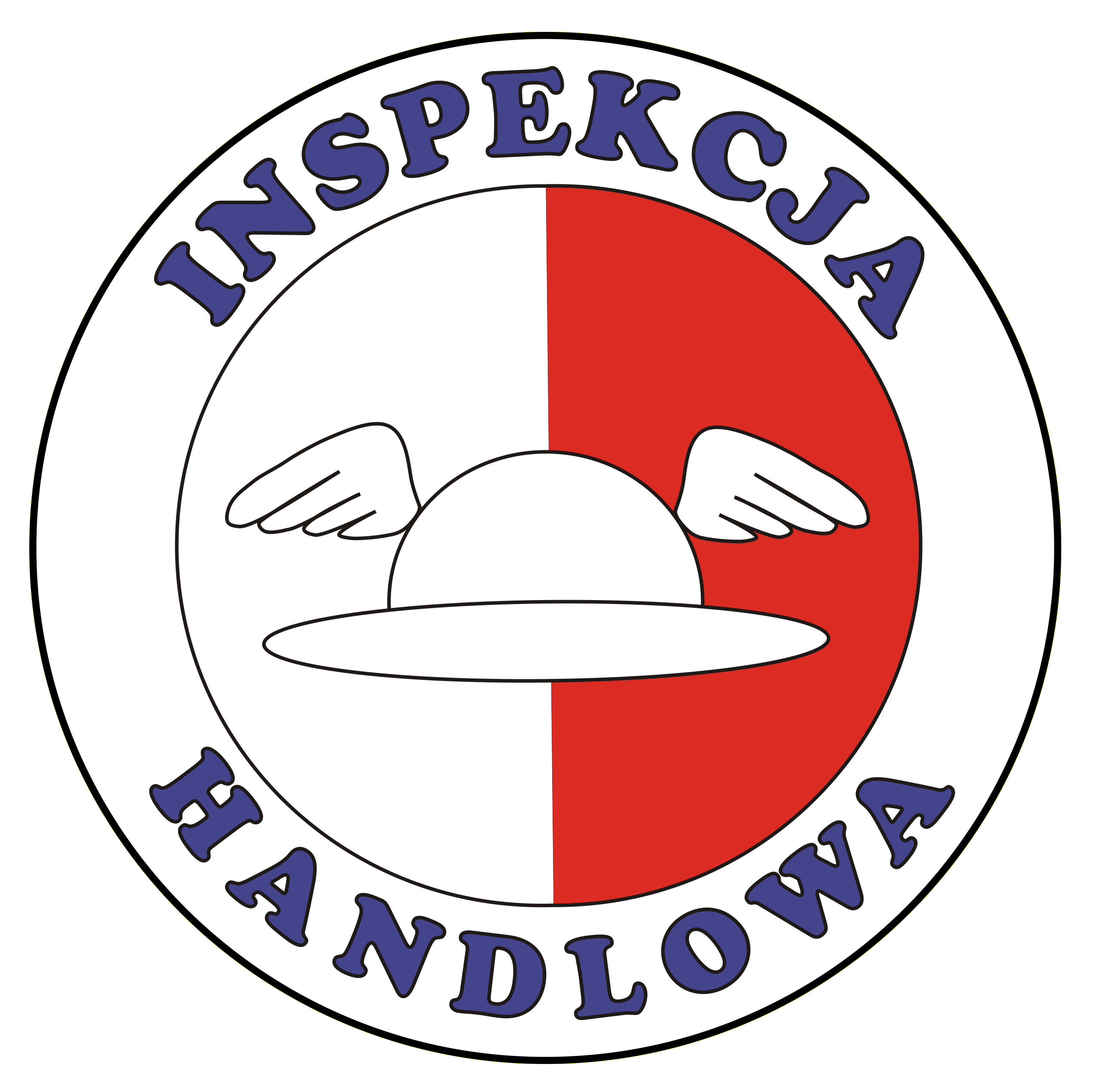 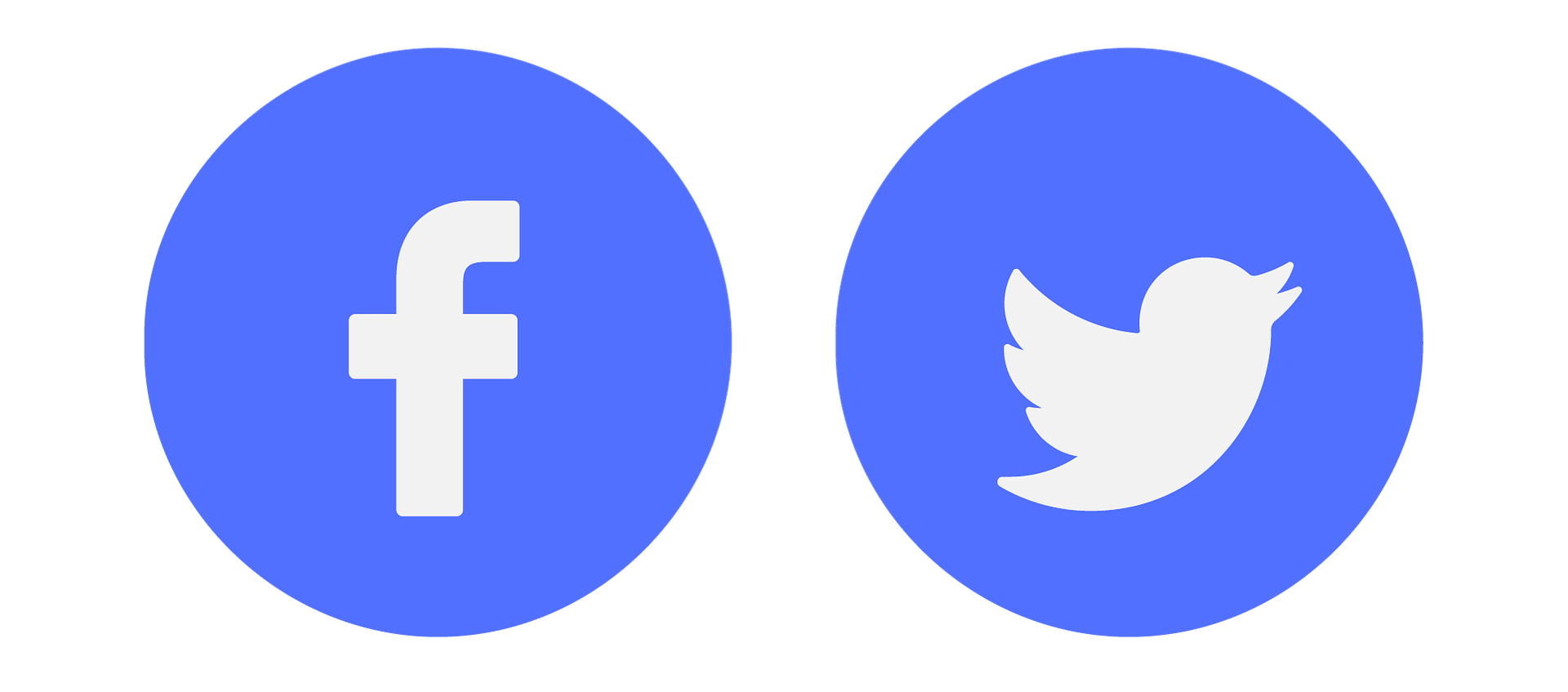 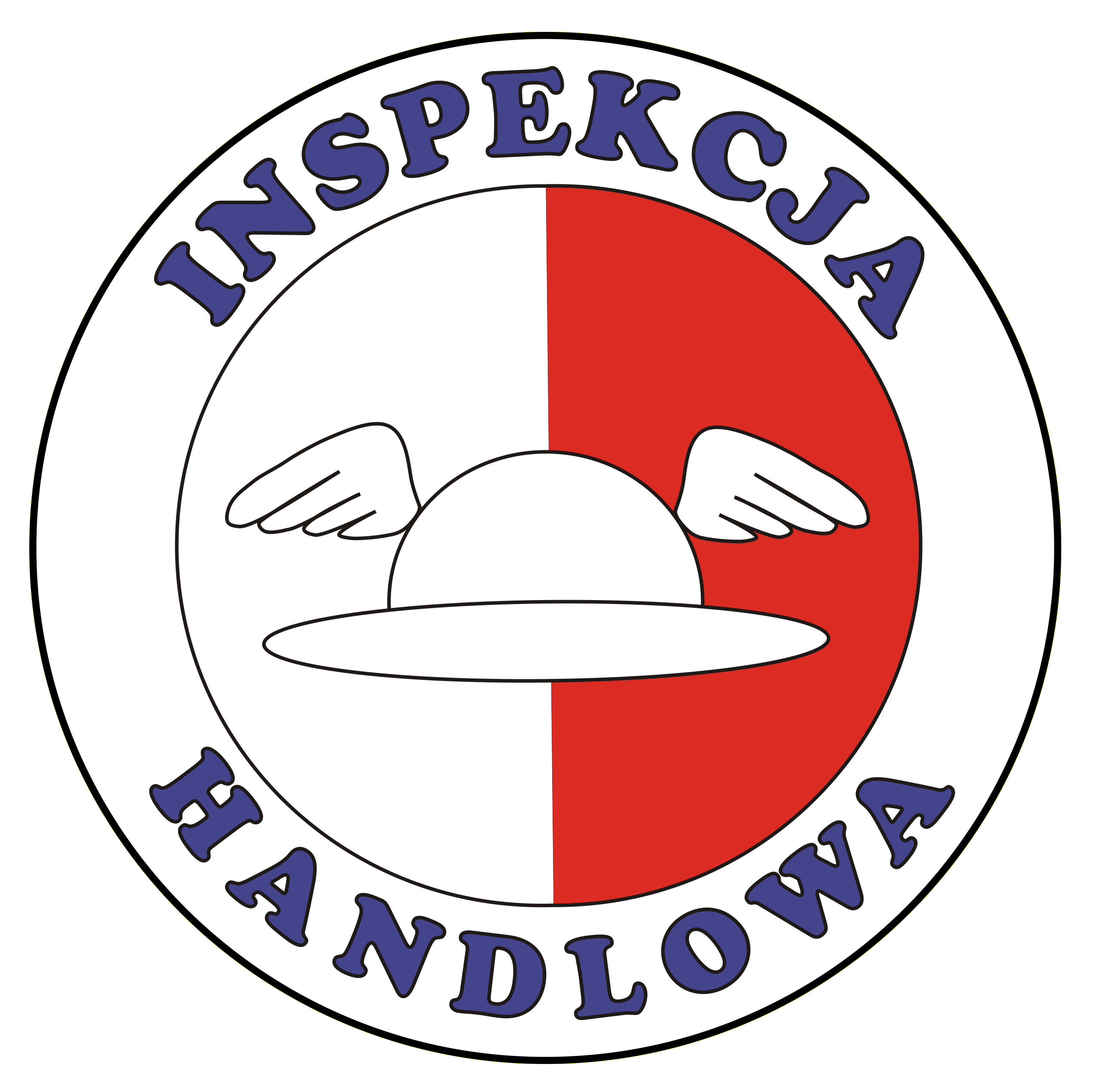 Dziękujemy za uwagę.
Wojewódzki Inspektorat Inspekcji Handlowej w Krakowie.
Kraków, 2019 r.